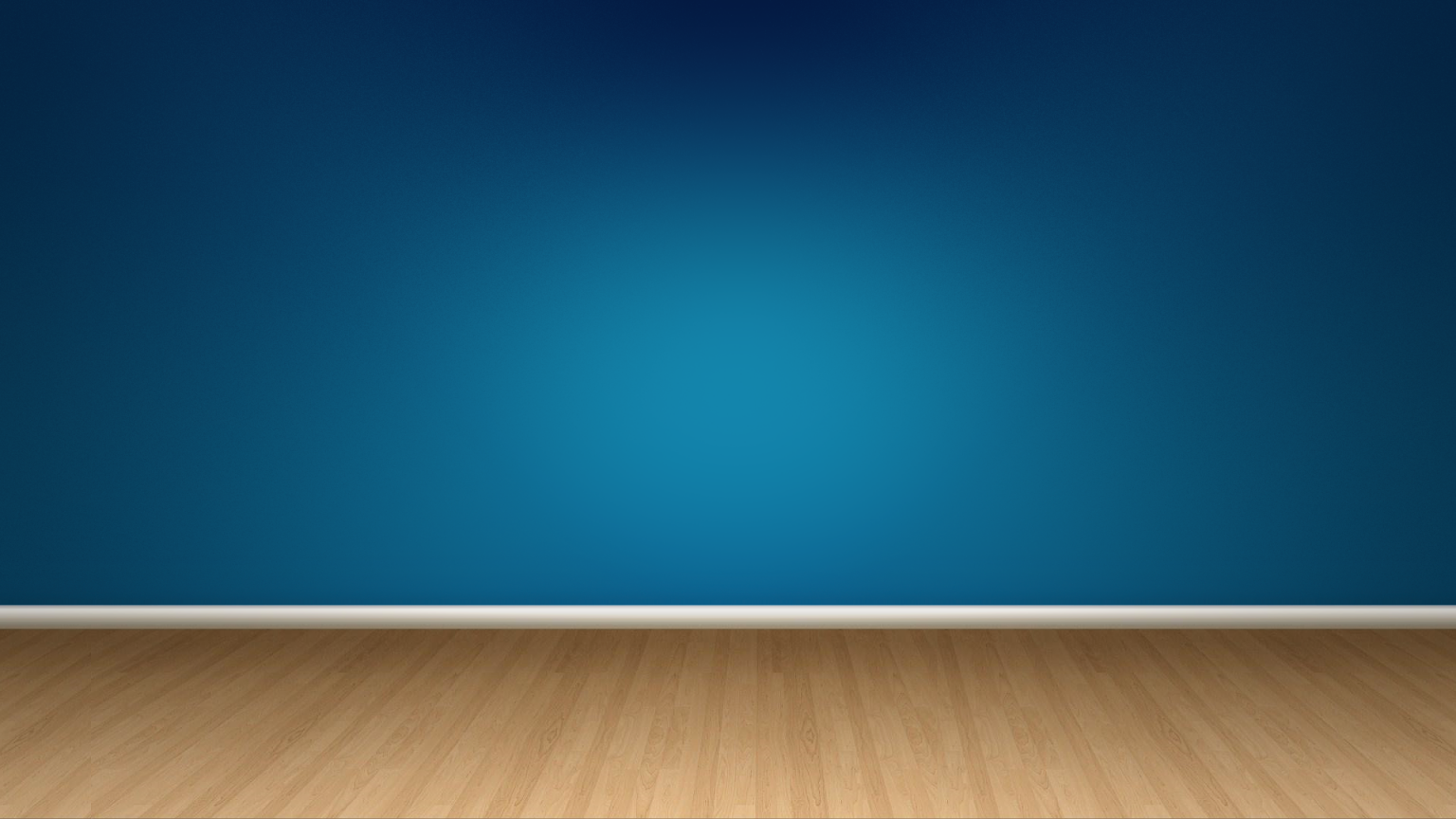 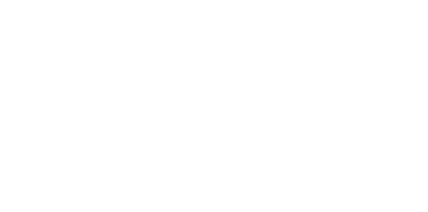 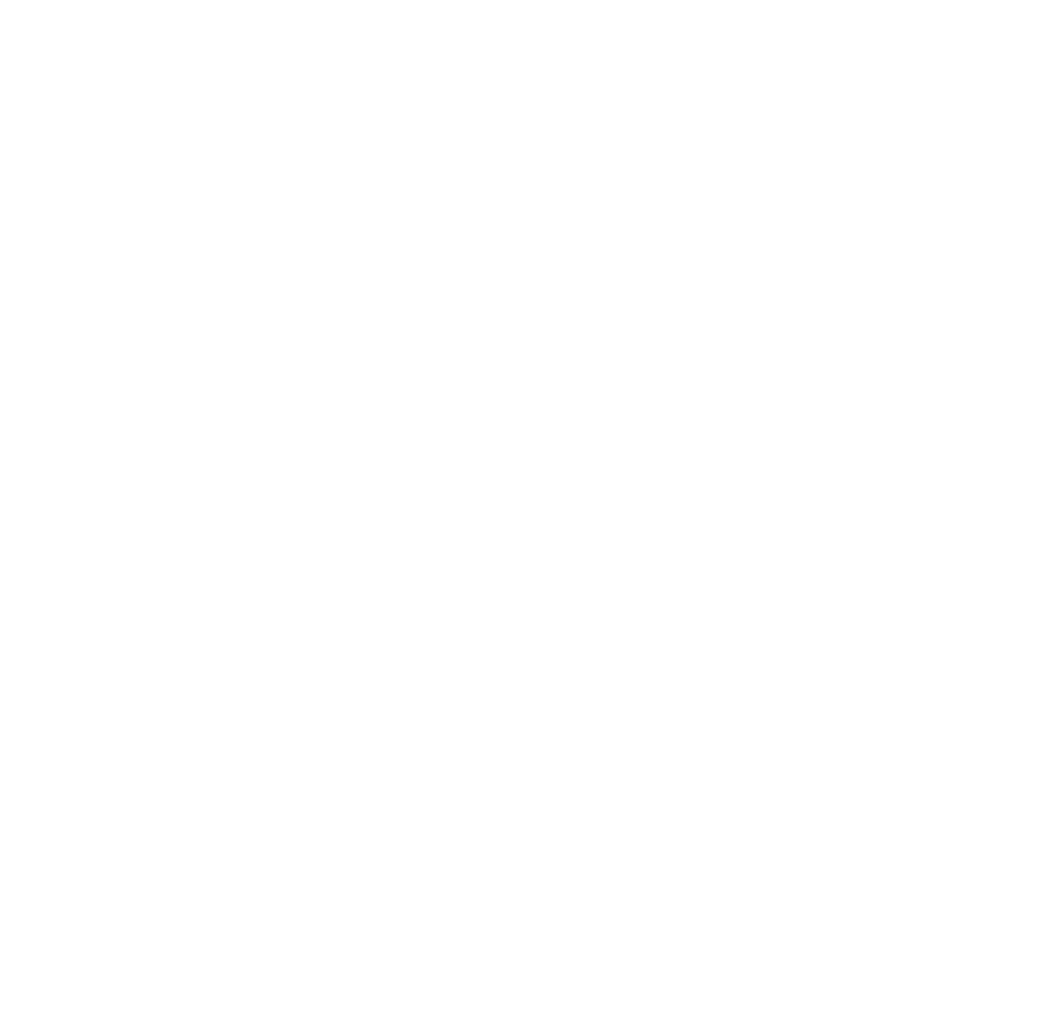 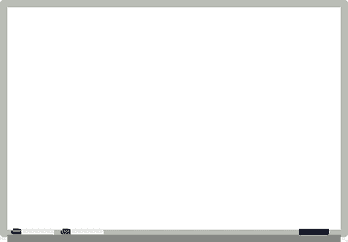 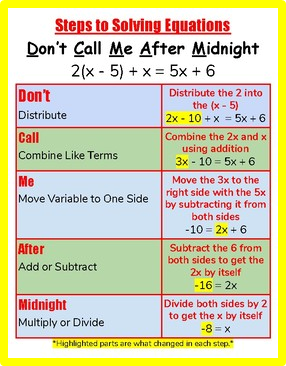 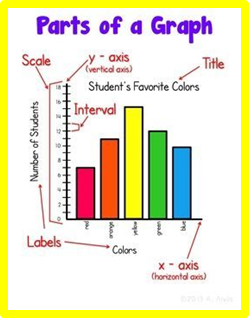 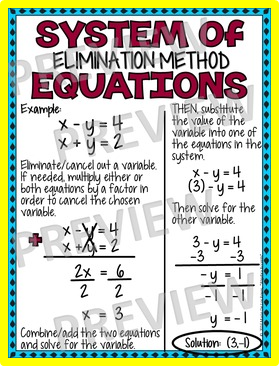 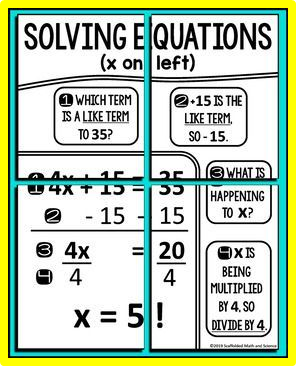 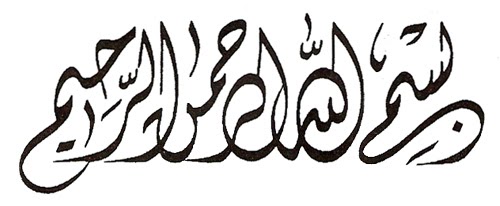 التاريخ   /  /    ١٤٤هـ

 رقم الصفحة :
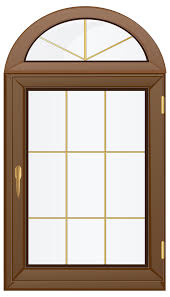 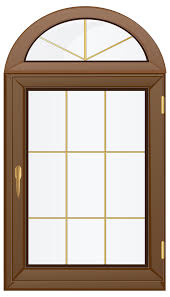 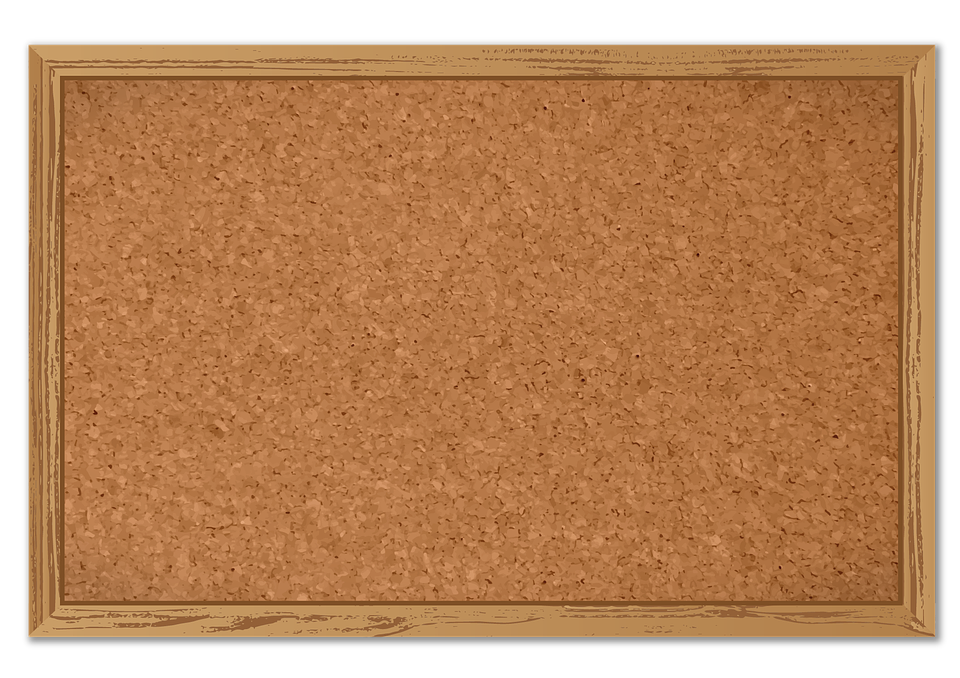 ١-٤
استراتيجية حل المسالة
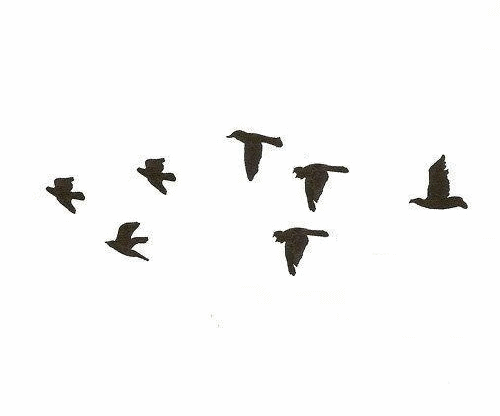 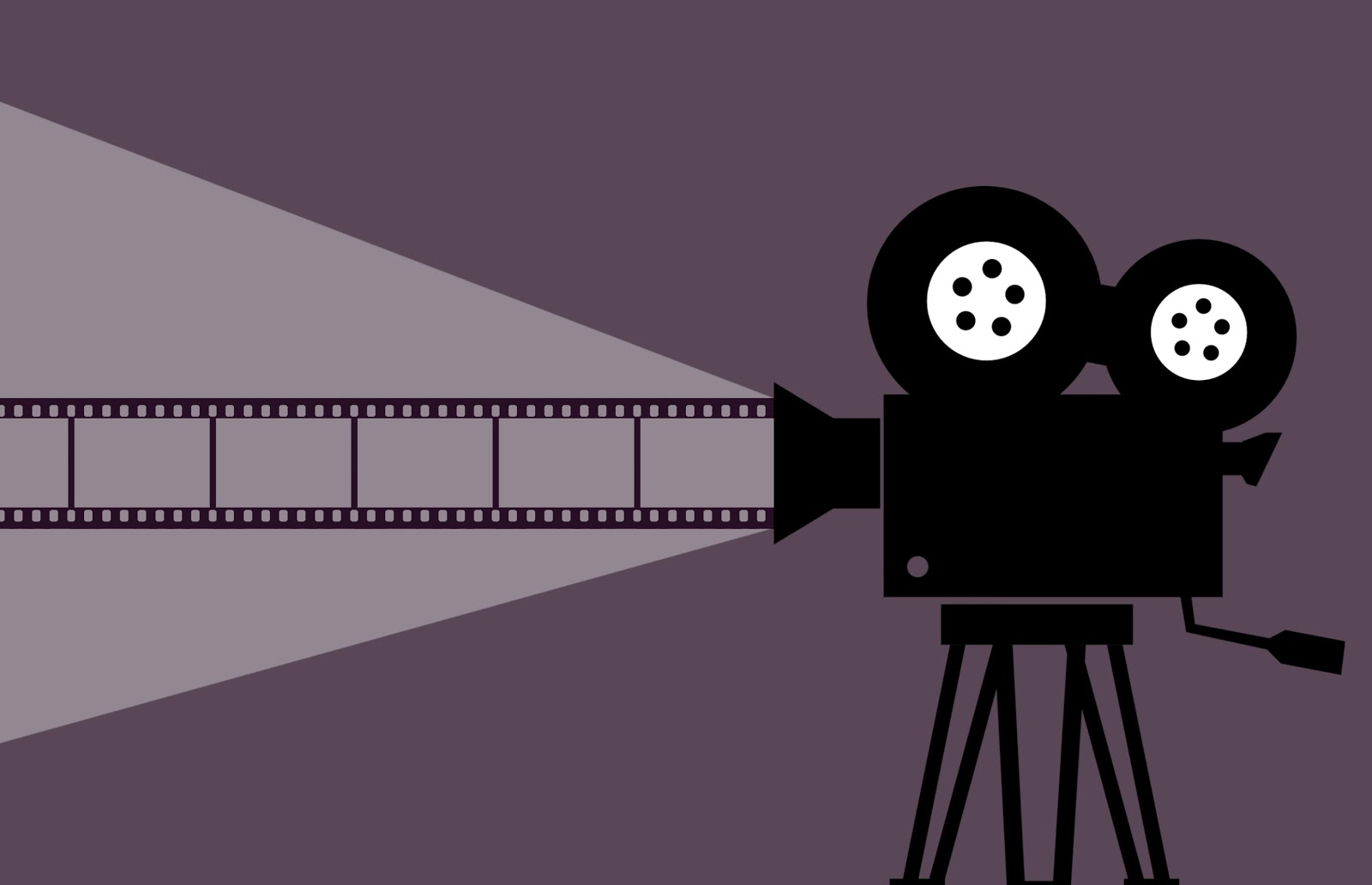 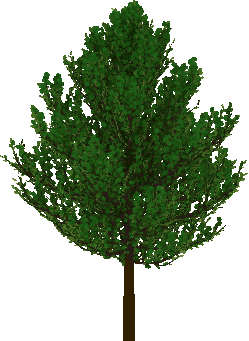 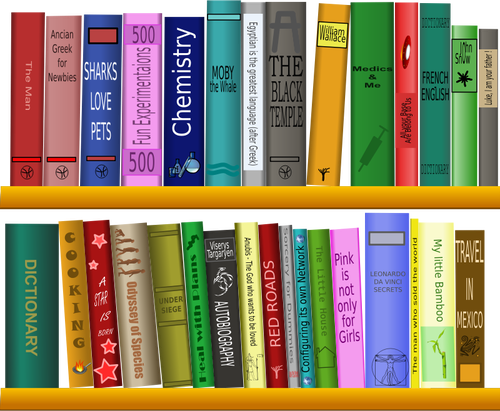 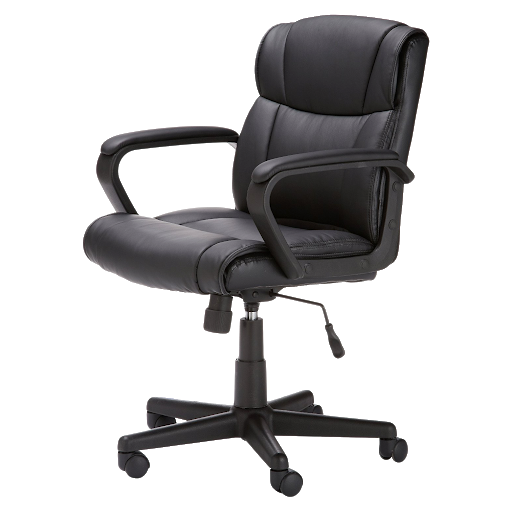 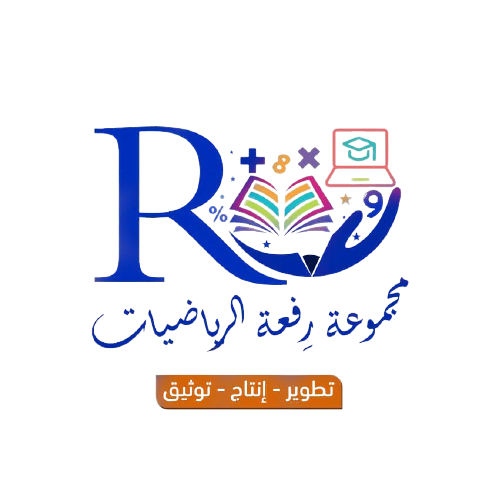 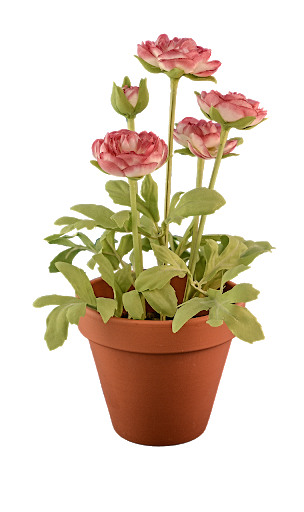 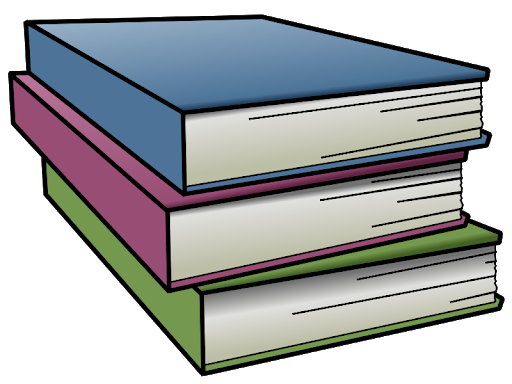 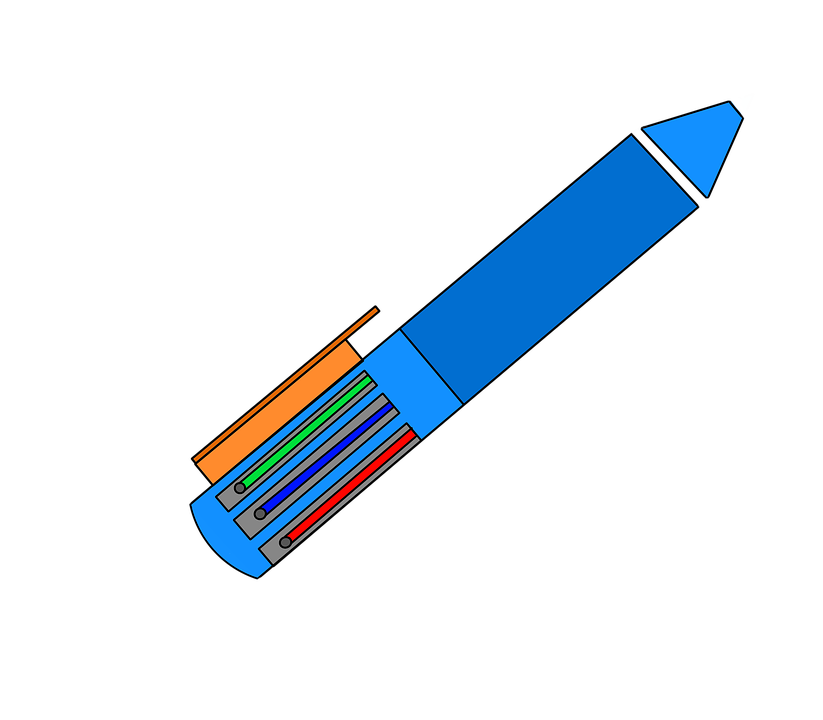 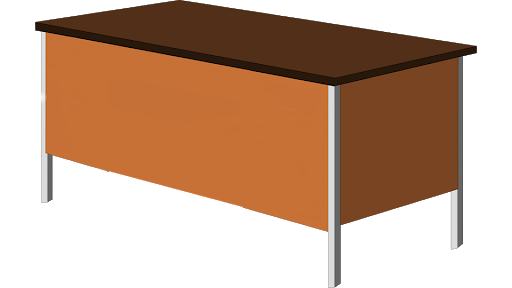 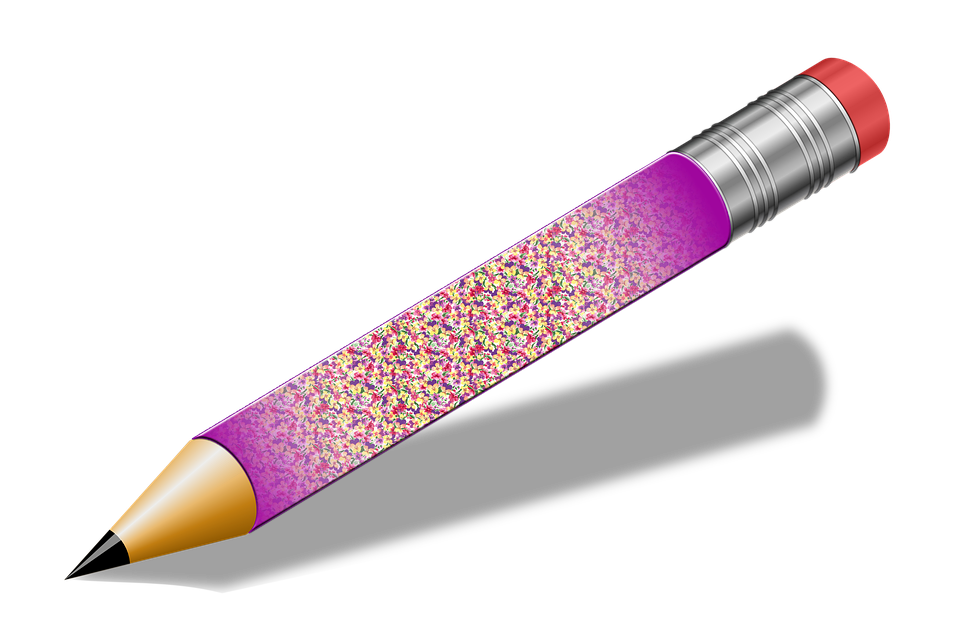 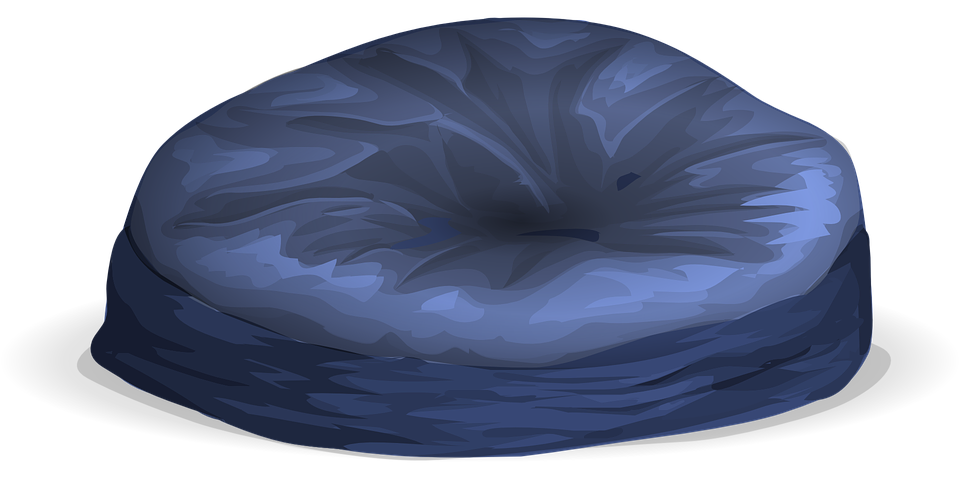 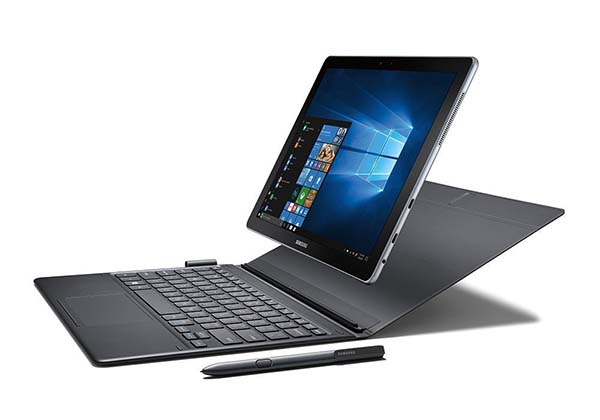 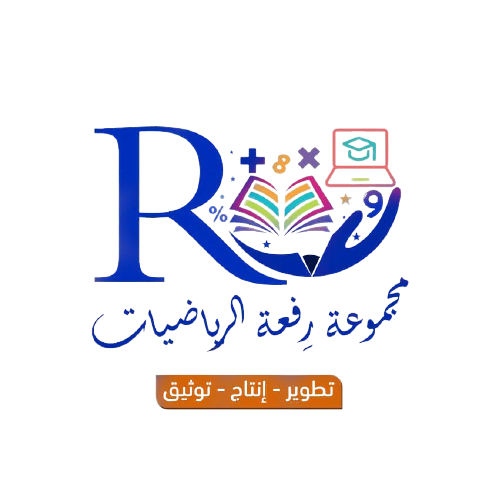 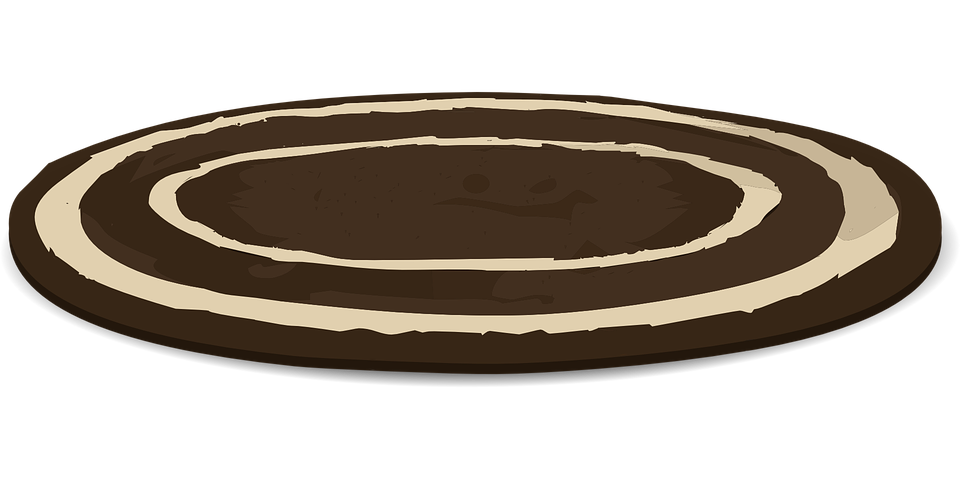 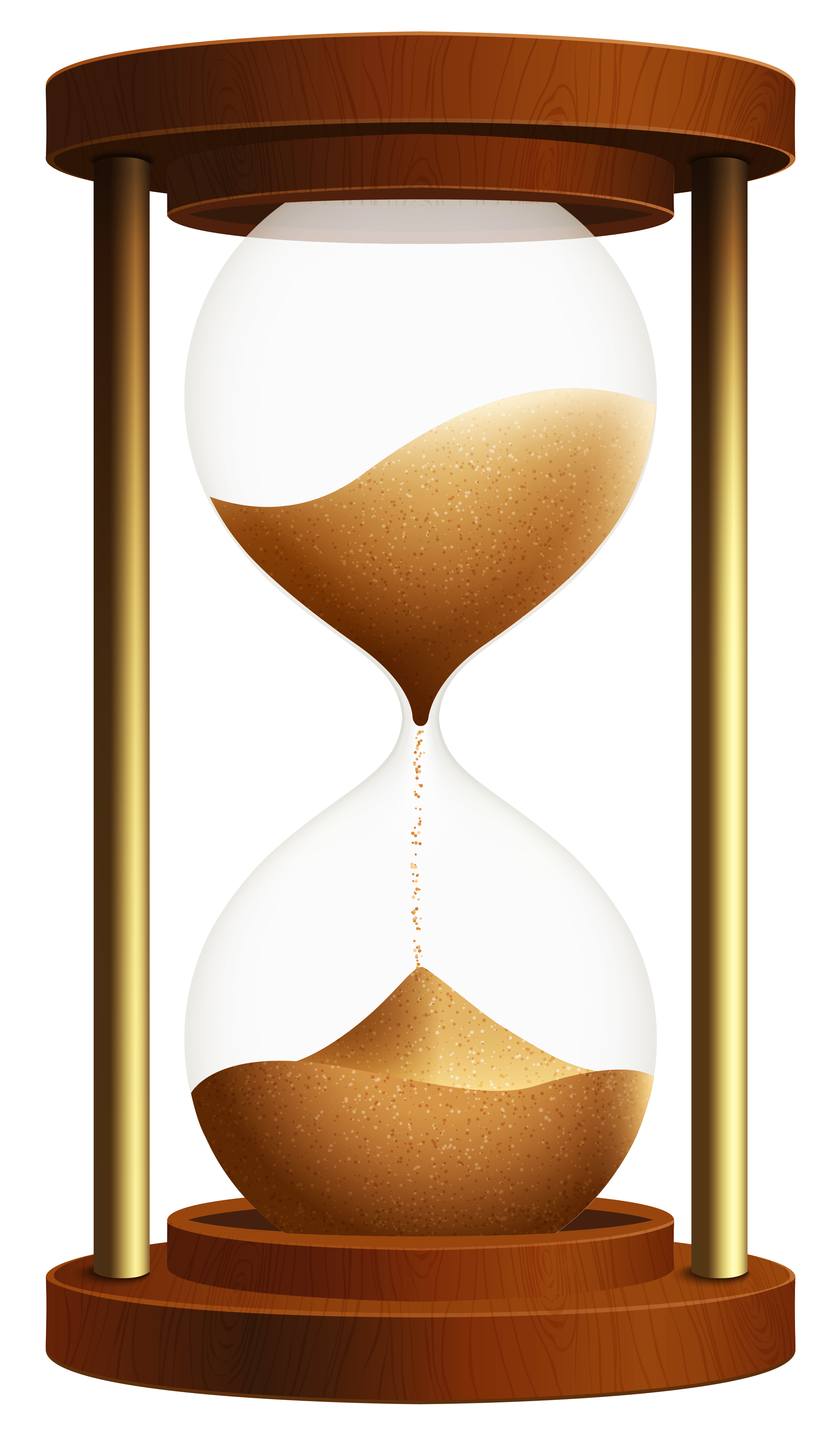 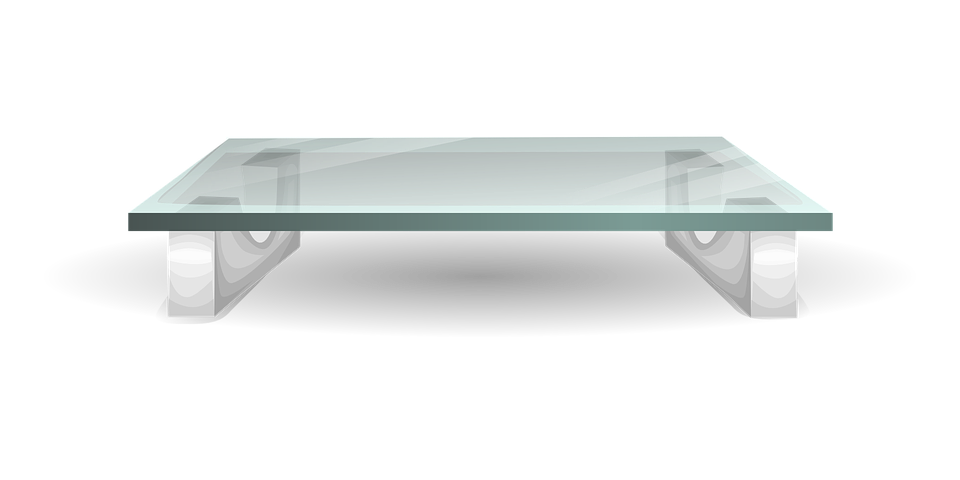 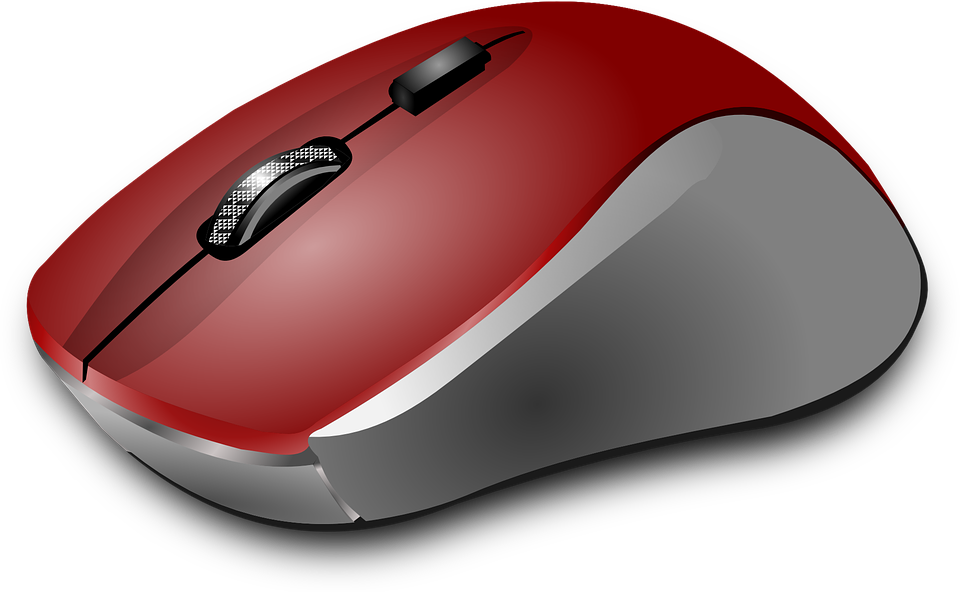 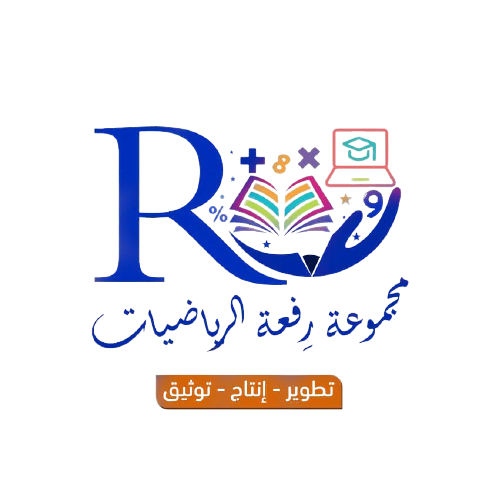 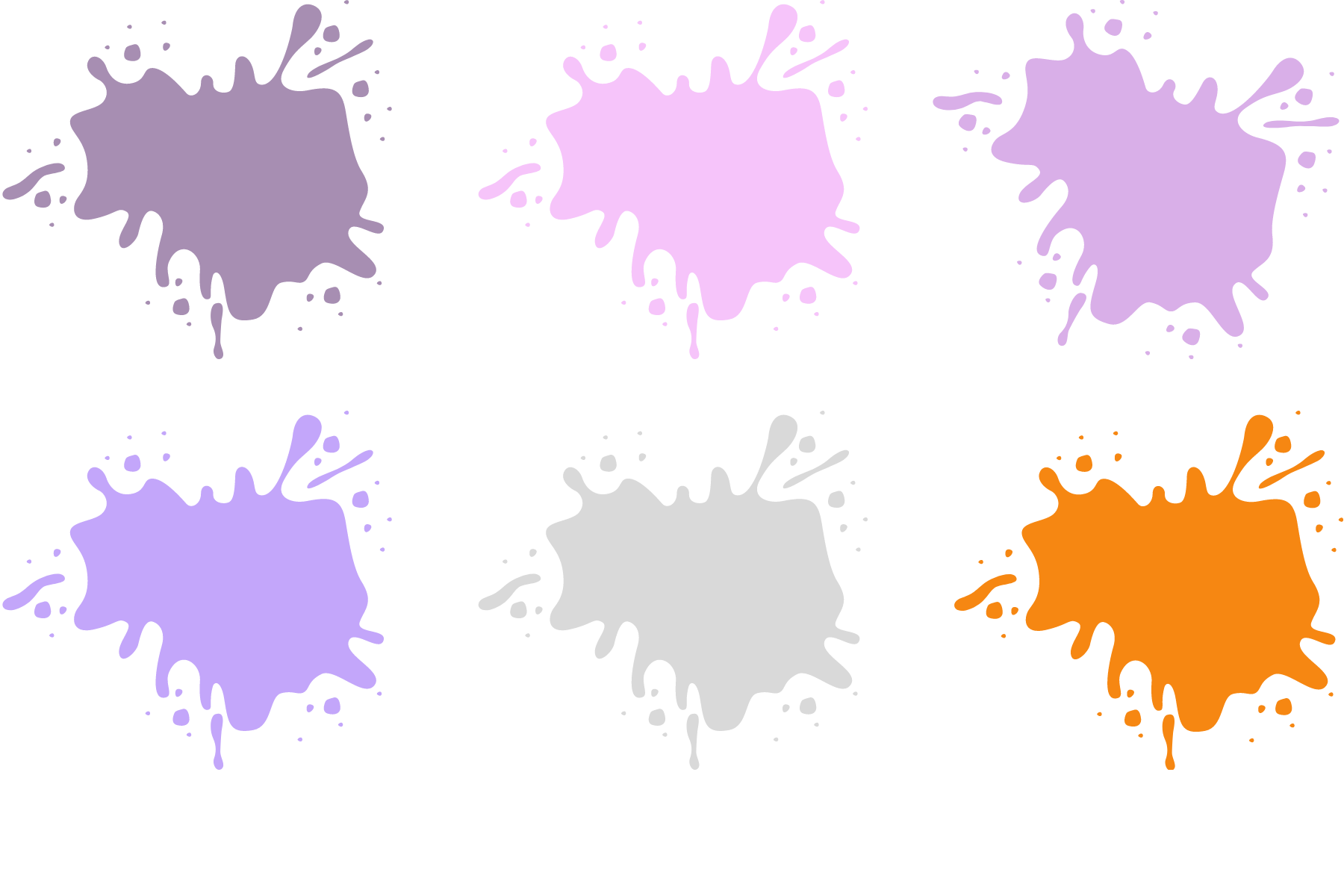 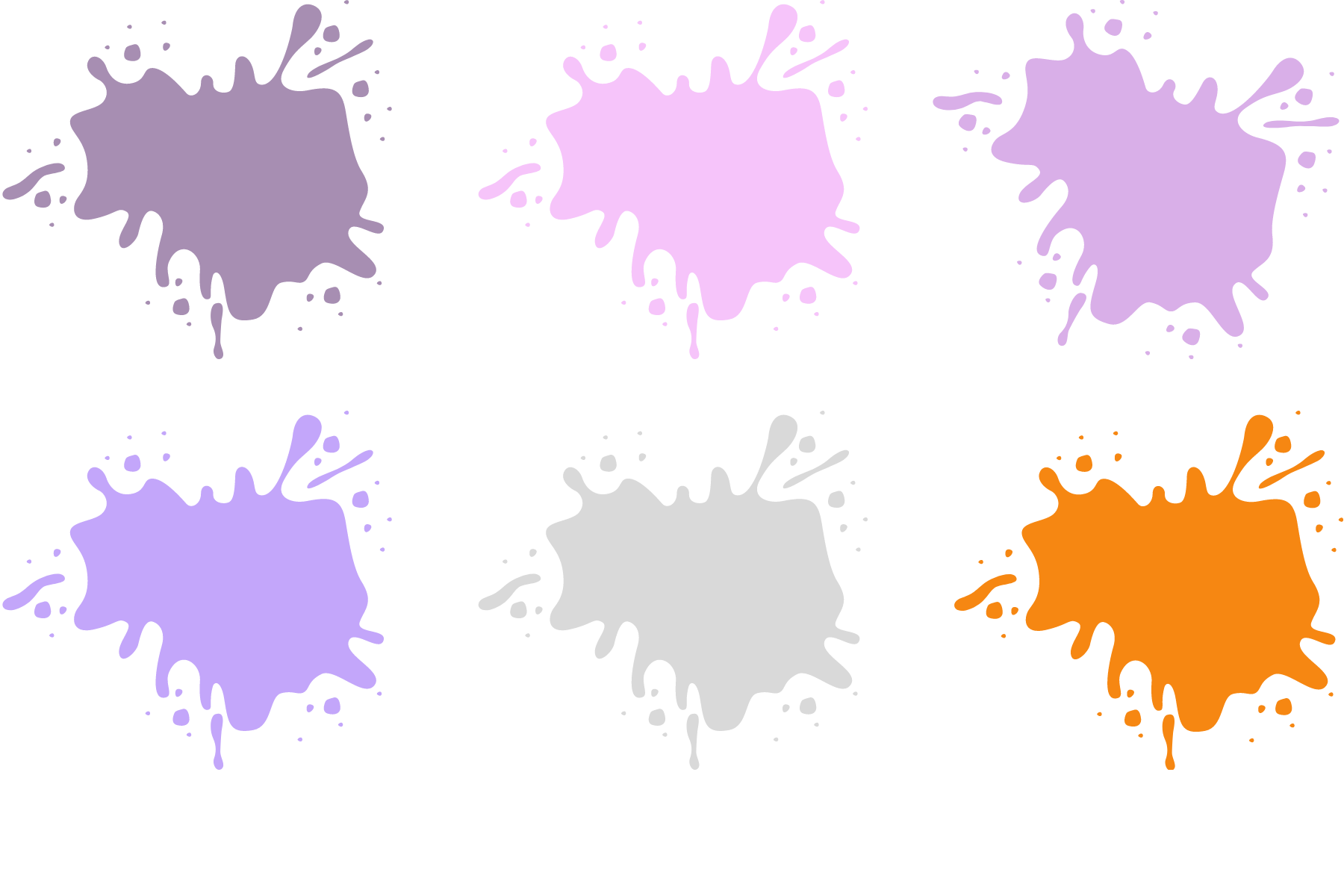 ١-٤
استراتيجية حل المسالة
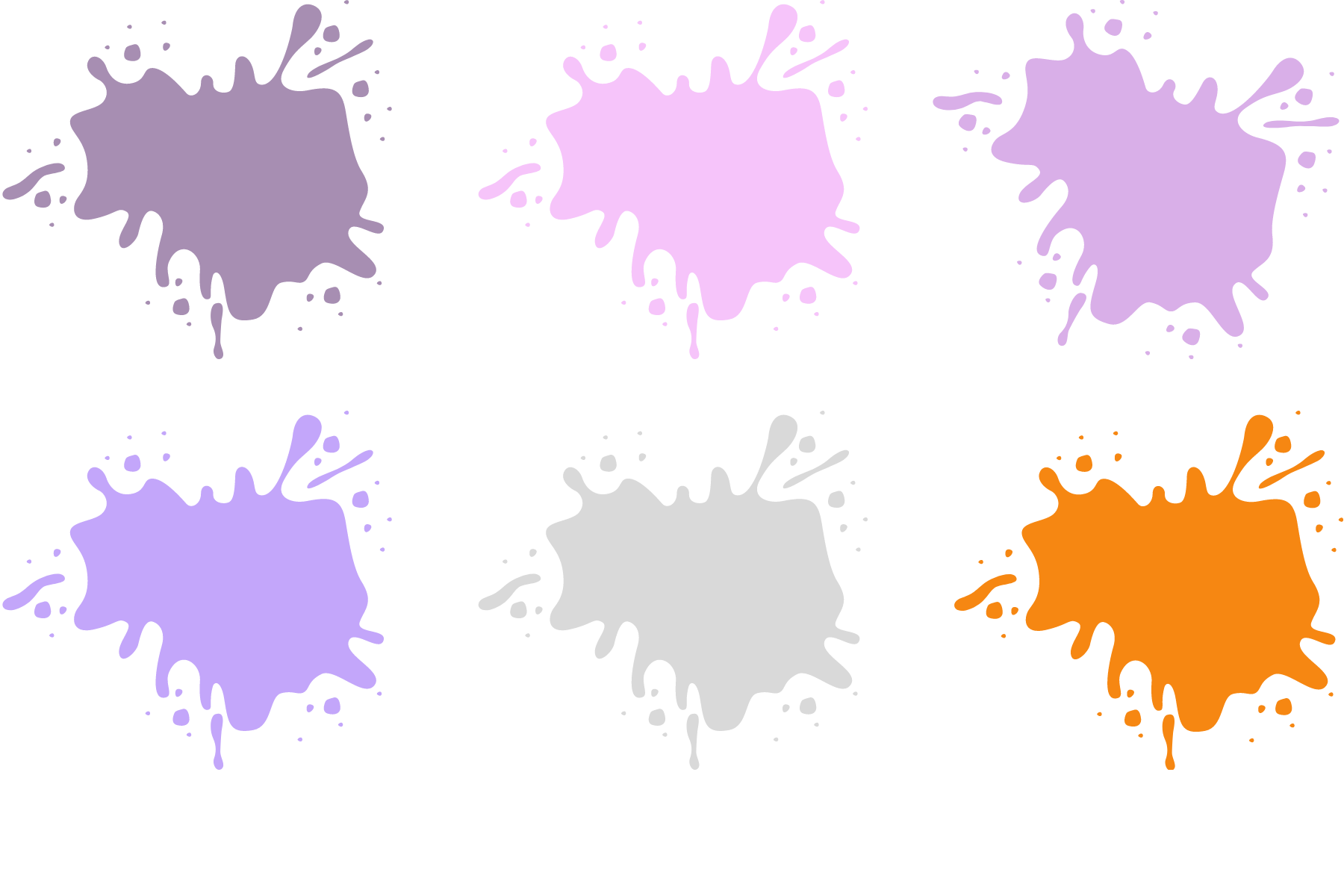 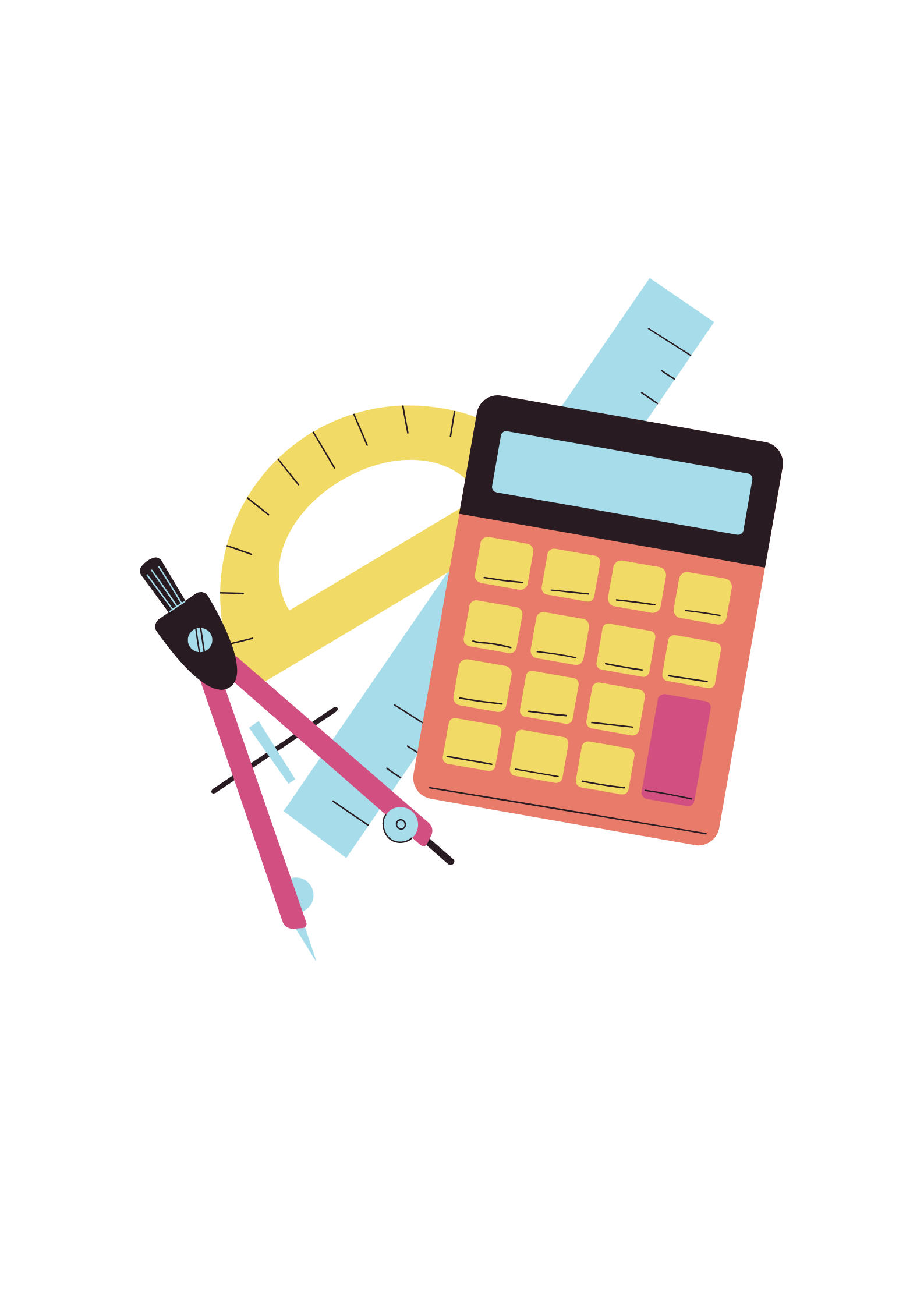 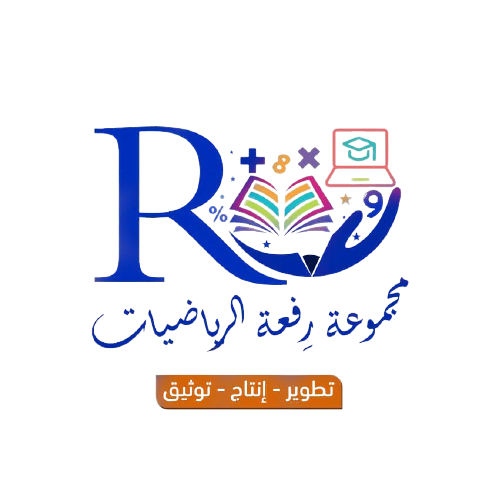 رياضة
٣صـ٢٦
سعر تذكرة الدخول للمهرجان الرياضي ٣ ريالات للصغار و ٧ ريالات للكبار . فإذا كان عدد الصغار الذين حضروا مثلي عدد الكبار ، وكان الدخل ١٦٢٥ ريالا . فكم عدد كل من الصغار والكبار الذين حضروا المهرجان ؟
٣
=  ١٣٠٠
٧ × ١٠٠ + ٣ × ٢٠٠
١٠٠
أقل
٢٠٠
=  ١٦٩٠
٧ × ١٣٠ + ٣ × ٢٦٠
١٣٠
أكثر
٢٦٠
٧ × ١٢٥ + ٣ × ٢٥٠
=  ١٦٢٥
١٢٥
يساوي
٢٥٠
١٢٥
عدد الكبار =
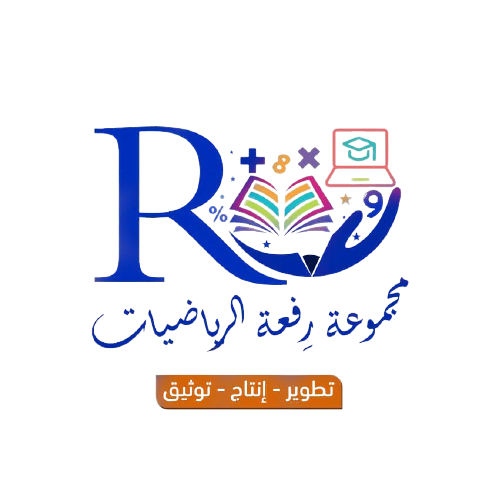 ٢٥٠
عدد الصغار=
اعداد
٤صـ٢٦
ضرب عدد في ٦ ،ثم اضيف الى الناتج الضرب في ٤ ،فكان الناتج ٨٢، فما العدد؟
٤
٦(عدد) +٤ =٨٢
(٥)
٣٤أقل
(١٠)
٦٤أقل
(١٥)
٩٤أكثر
(١٣)
٨٢يساوي
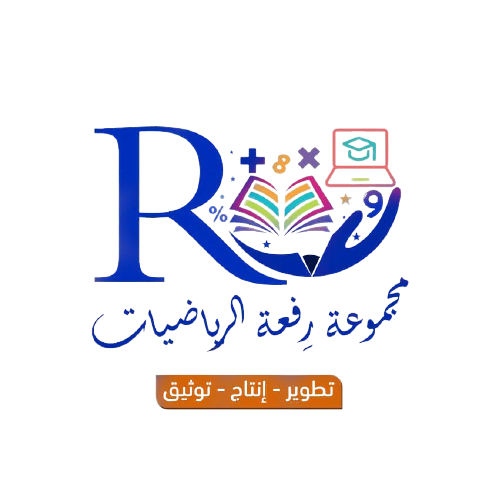 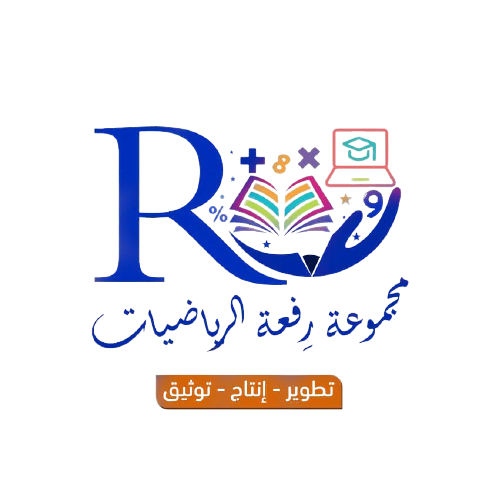 ٥صـ٢٦
جسور
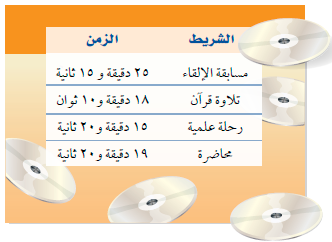 يريد سالم نقل بعض أشرطة الفيديو على أقراص مدمجة ، فإذا كانت سعة القرص ٦٠ دقيقة ، فما الأشرطة التي يمكن نقلها من الجدول ، بحيث تستوعب الحد الأعلى من سعة القرص ؟
٥
مسابقة + تلاوة + رحلة
٢٥.١٥ + ١٨.١٠ + ١٥.٢٠
=  ٥٨.٤٥
مسابقة + تلاوة + محاضرة
٢٥.١٥ + ١٨.١٠ + ١٩.٢٠
=  ٦٢.٤٥
مسابقة + رحلة + محاضرة
٢٥.١٥ + ١٥.٢٠ + ١٩.٢٠
=  ٥٩.٥٥
تلاوة + رحلة + محاضرة
١٨.١٠ + ١٥.٢٠ + ١٩.٢٠
=  ٥٢.٥٠
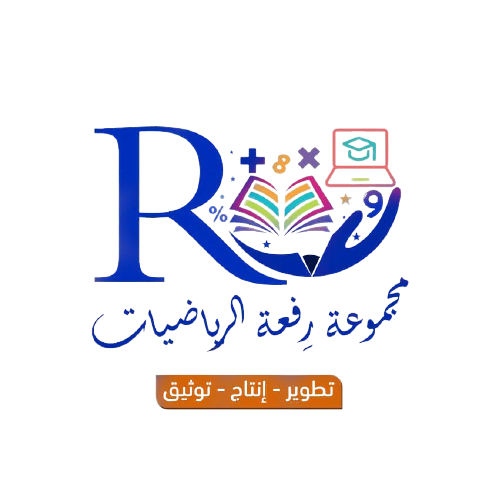 مسابقة + رحلة + محاضرة =
الحد الأعلى =
٥٩.٥٥
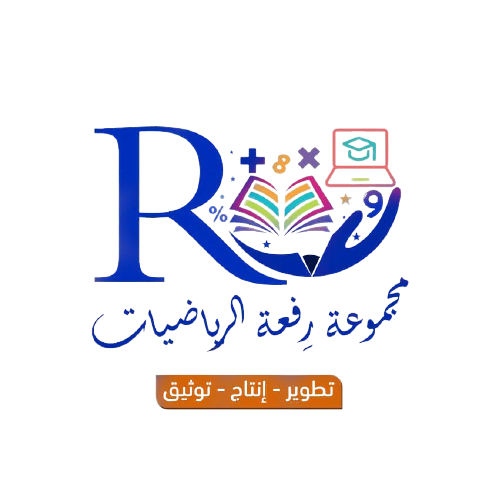 نقود
مع رقية ١٩٥ ريالا من الفئات التالية : ٥ ريالات و ١٠ ريالات و ٥٠ ريالا . فإذا كان معها أعداد متساوية من الفئات المختلفة ، فما عدد الأوراق النقدية من كل فئة ؟
٦
٦صـ٢٦
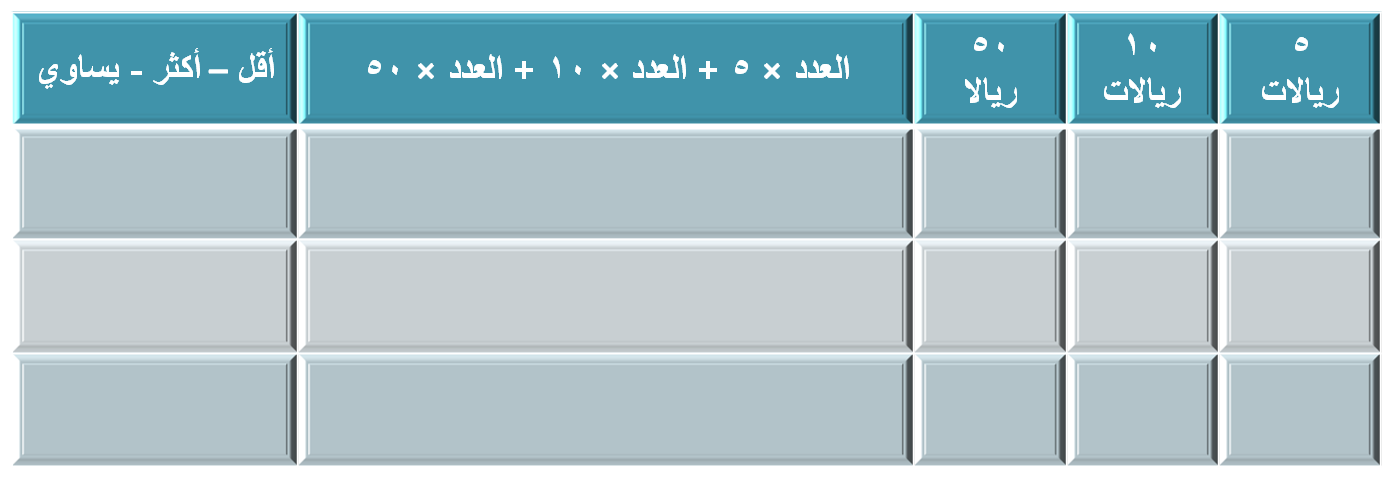 ٢
٢
أقل
٢ × ٥ + ٢ × ١٠ + ٢ × ٥٠ =
١٣٠
٢
٤
أكثر
٤ × ٥ + ٤ × ١٠ + ٤× ٥٠ =
٢٦٠
٤
٤
٣
٣
يساوي
٣ × ٥ + ٣ × ١٠ + ٣ × ٥٠ =
٣
١٩٥
٣ أوراق
عدد الأوراق من كل فئة =
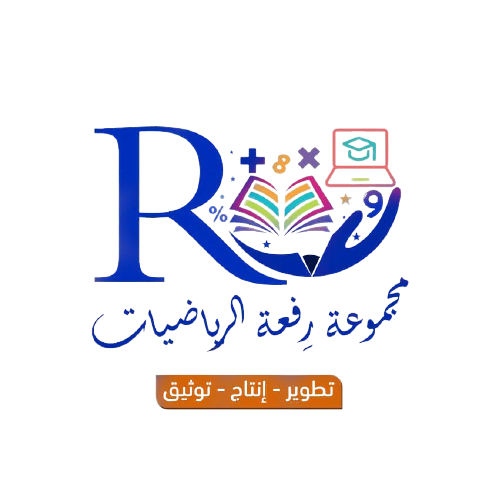 تحليل
٧صـ٢٦
استعملت أسلاك معدنية طولها ١٢٨٠٠٠ كلم لدعم أحد الجسور ، وهذا يزيد بمقدار ٨٤٨٠ كلم على ثلاثة أمثال محيط الأرض عند خط الاستواء . فما طول محيط الأرض عند خط الاستواء ؟
٧
٤٠٠٠٠
أكثر
٣ × ٤٠٠٠٠ + ٨٤٨٠ =
١٢٨٤٨٠
٣٩٩٠٠
أكثر
٣ × ٣٩٩٠٠ + ٨٤٨٠ =
١٢٨١٨٠
٣٩٨٥٠
أكثر
٣ × ٣٩٨٥٠ + ٨٤٨٠ =
١٢٨٠٣٠
٣٩٨٤٠
يساوي
٣ × ٣٩٨٤٠ + ٨٤٨٠ =
١٢٨٠٠٠
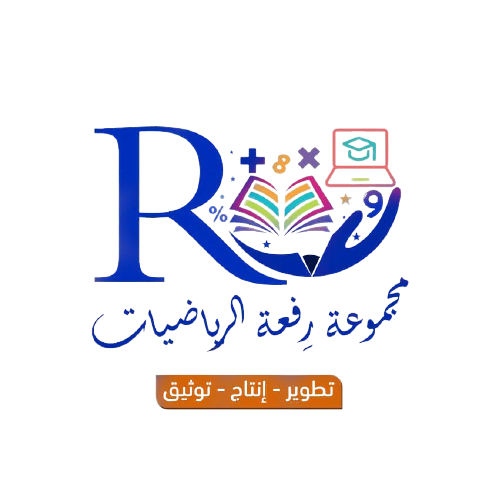 محيط الأرض عند خط الاستواء  =
٣٩٨٤٠ كلم
هندسة
٨صـ٢٦
ما الشكلان التاليان في النمط أدناه ؟
٨
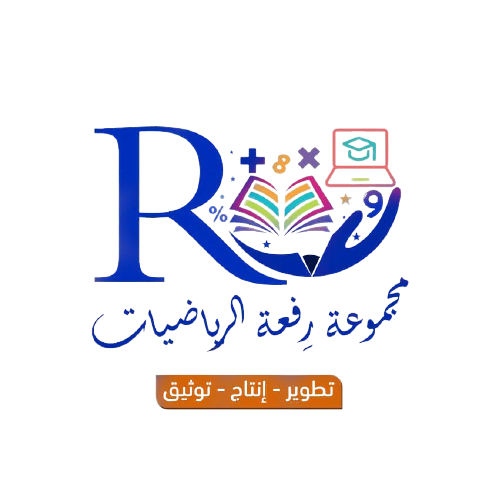 فواكه
٩صـ٢٦
تضع منى ٤ تفاحات و ٣ برتقالات في كل طبق . فإذا كان لديها ٢٤ تفاحة ١٨ برتقالة ، فكم طبقا تملأ ؟
٩
الطبق السادس
الطبق الخامس
الطبق الرابع
الطبق الثالث
الطبق الثاني
الطبق الأول
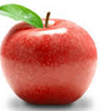 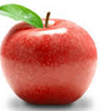 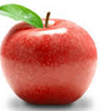 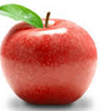 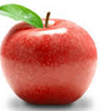 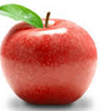 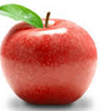 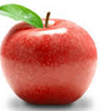 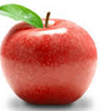 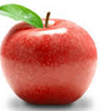 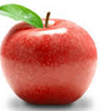 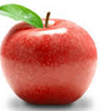 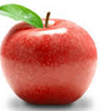 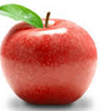 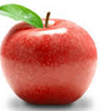 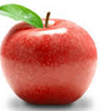 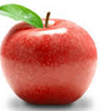 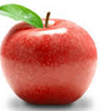 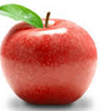 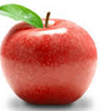 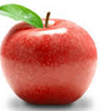 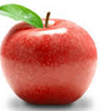 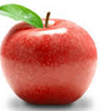 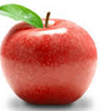 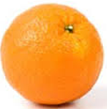 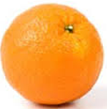 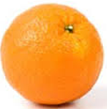 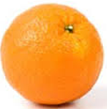 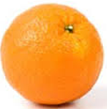 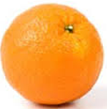 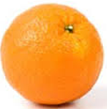 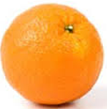 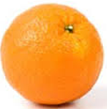 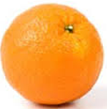 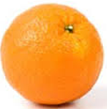 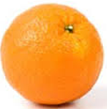 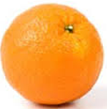 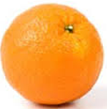 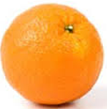 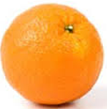 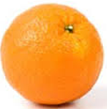 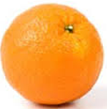 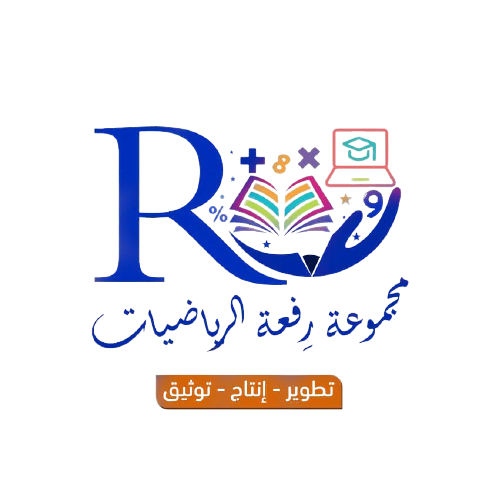 ٦ أطباق
عدد الأطباق =
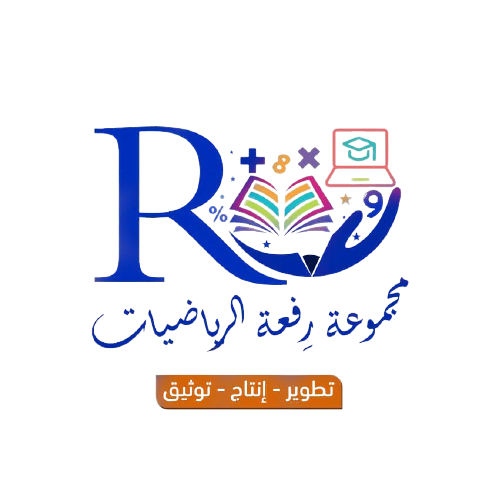 ترفيه
١٠صـ٢٦
يضم قطار في مدينة العاب ٨ عربات ، يتسع كل منها لأربعة ركاب . فكم رحلة سيقوم بها القطار لنقل ١٠٥٦؟
١٠
×
٤
٨= ٣٢ راكبا              الرحلة الاولى
١٠
اقل
١٠ × ٣٢ =
٣٢٠
٢٠
اقل
٢٠ × ٣٢ =٦٤٠
٣٠
اقل
٣٠ × ٣٢ =٩٦٠
٣٣ × ٣٢ =١٠٥٦
يساوي
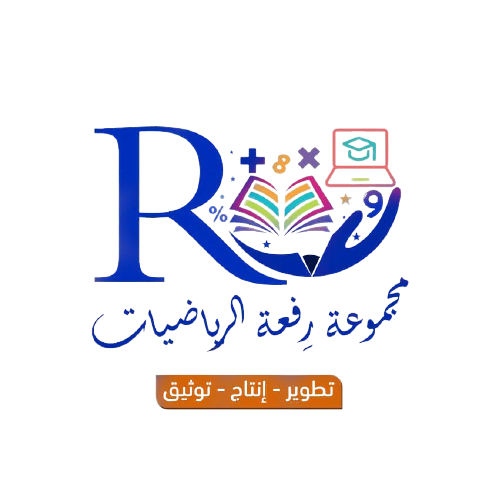 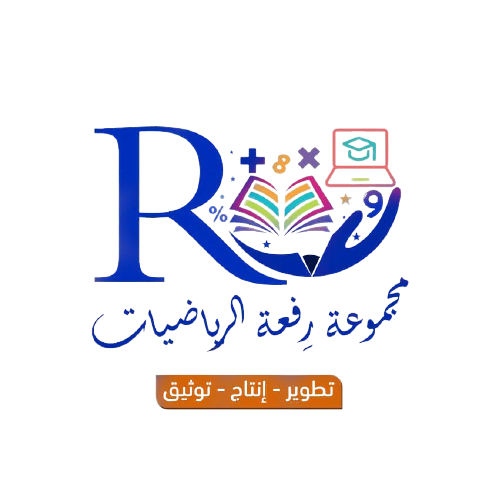 اعداد
ثلاثة اعداد محصورة بين العددين ١، ٩ وناتج ضربهما يساوي ٣٦ .ما هذه الارقام  ؟
١١
١١صـ٢٦
١، ٢ ،٣، ٥، ٦، ٧، ٨، ٩
٢ × ٤ × ٦ = ٤٨
أكثر
٢ × ٣ × ٦ = ٣٦
يساوي
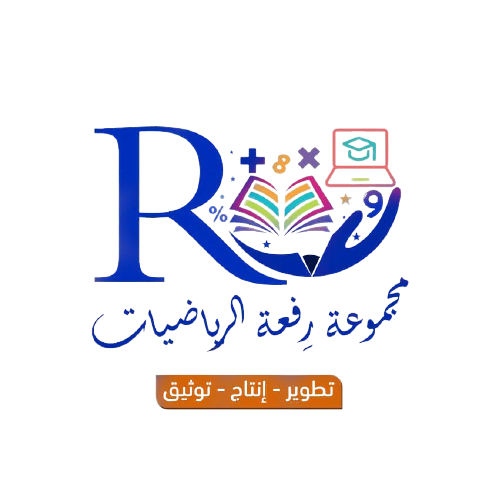 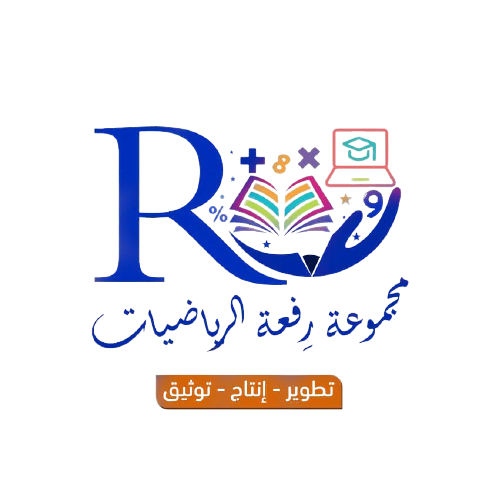 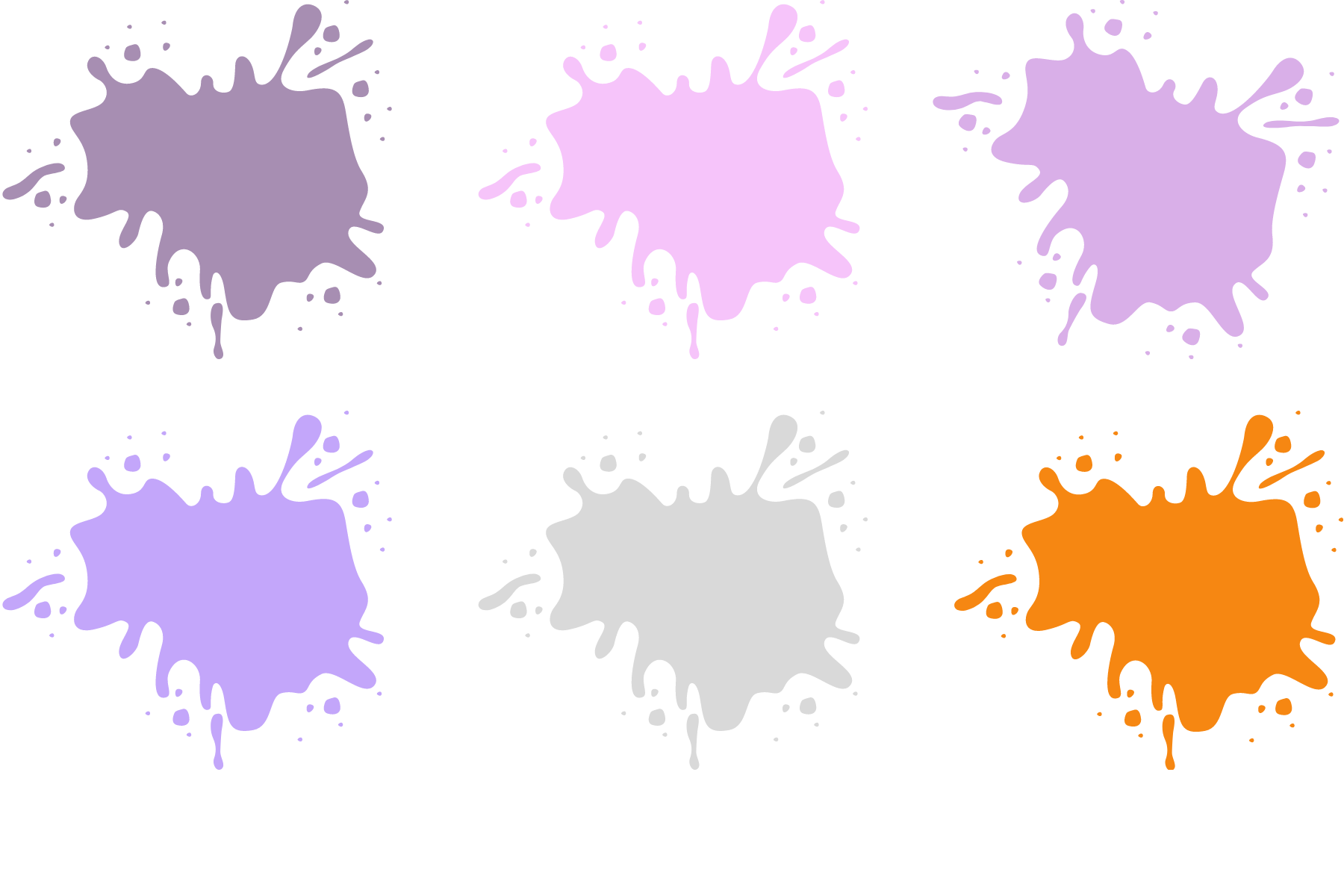 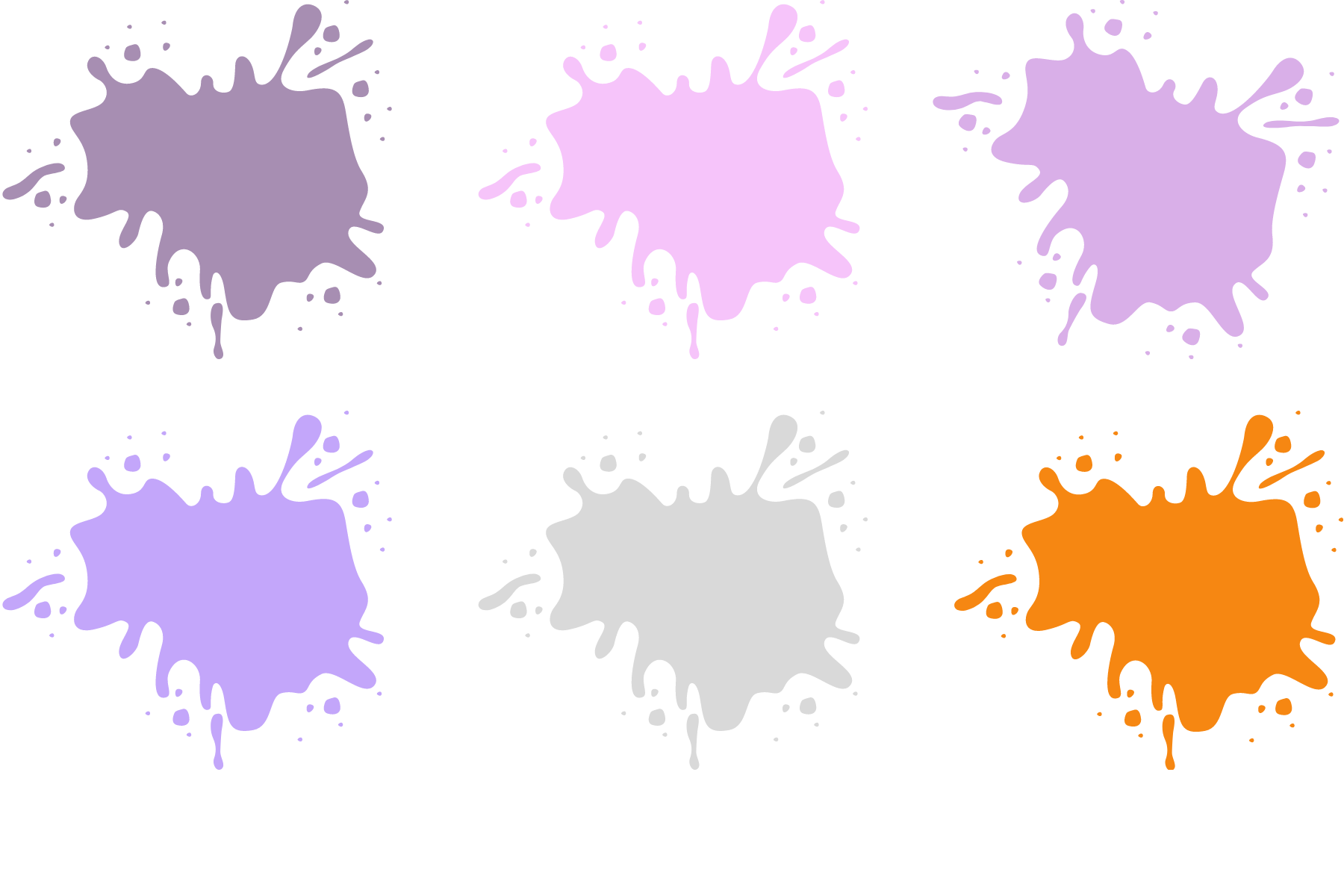 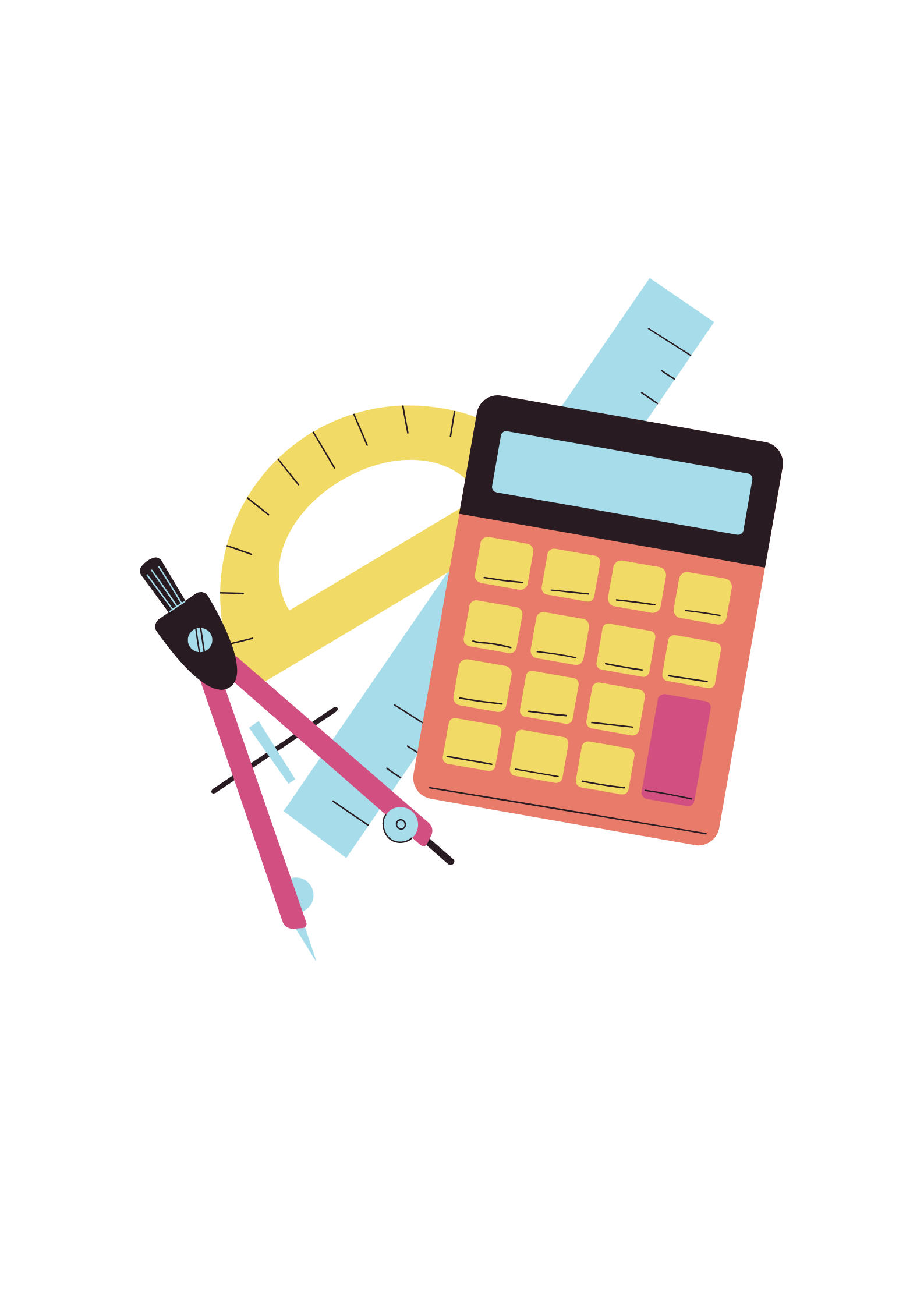